Estimation of Fundamental Natural Frequency, Damping Ratio and Equivalent Mass
421L/521L (Lab 8)
Single DOF Modeling
accelerometer
E, I, L, ρ
Cantilever
c
k
E, I, L, ρ
Fixed-Fixed
M
E: Young’s modulus
I: Moment of inertia
L: length
ρ: mass per unit length
x
k, stiffness, N/m
m, mass, kg
c, damping coefficient, N/(m/s)
mx”+cx’+kx = f(t)

x(t) = Aexp(-ξωnt)COS(ωnsqrt(1-ξ2)t- ψ)+Bsin(ωt)
Time response = Transient response + Forced response(sinusoidal)

Where,
	ωn=sqrt(k/m), undamped natural frequency, rad/s
	ξ =c/sqrt(2mk), damping ratio
	ωd=ωnsqrt(1-ξ2), damped natural frequency, rad/s
Visualization of responses
Sinusoidal part
Exponential part
Transient 
response
Forced response
(Sinusoidal input)
Transient response
+ Forced response
Experiment
Identify the fundamental mode characteristics using logarithmic decrement
Mount Accelerometer onto beam
End for cantilever beam
Center for fixed-fixed beam 
Excite beam by applying ‘impulse’ or initial displacement
Observe transient response (No forced response)
Collect time response
Pick two peaks and measure amplitude and period
Find natural frequency, damping ratio
Find equivalent mass from beam equation
Find damping coefficient and stiffness
?
Equivalent mass and natural frequency estimation by Rayleigh method (See the handout)
Cantilever Beam
	meq = 0.2235ρ L 
	ωn=3.6639sqrt(EI/(ρL4)) rad/s
Fixed-Fixed Beam
	meq = 0.3836ρ L 
	ωn=22.373sqrt(EI/(ρL4)) rad/s

Does your measurement match to your estimation?
Show your measurement and measured value
What if you count the mass of the accelerometer?
Experimental setup: Cantilever Beam
Aluminum Beam
Thickness = 4.84mm
Width = 19.09mm
Length = 640mm
Accelerometer is mounted at the end of the beam
Mass of accelerometer = 7.83 gram
Cantilever Beam
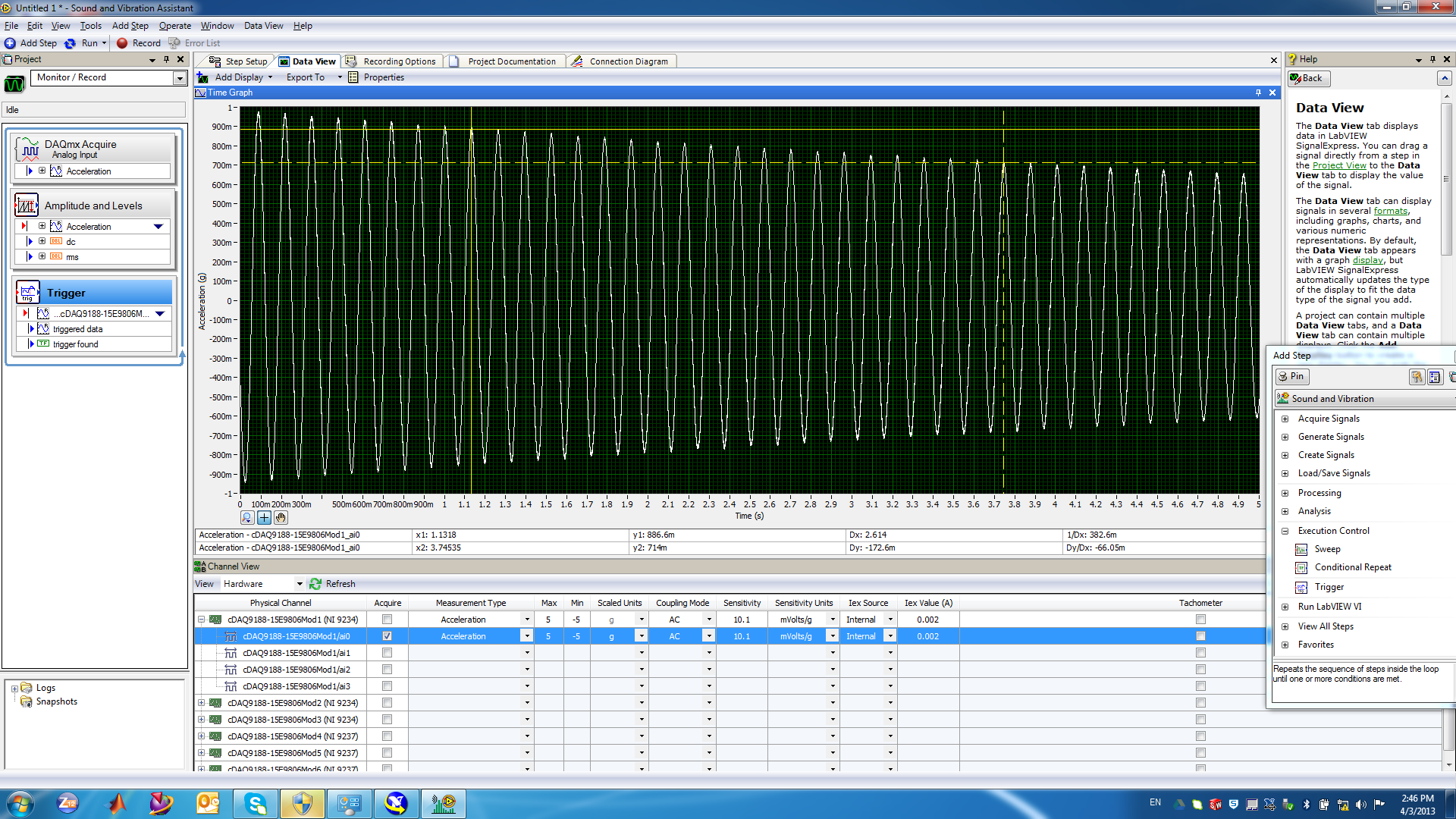 NOTE: X1,2 = time in s, y1,2 = acceleration in g, (m = ‘mili’)
Work Sheet: Cantilever Beam
Experimental setup: Fixed-Fixed Beam
Aluminum
Thickness = 4.84 mm
Width = 19.09 mm
Length = 640 mm
Accelerometer is mounted at the center
Mass of accelerometer = 7 .83 gram
Fixed-Fixed Beam
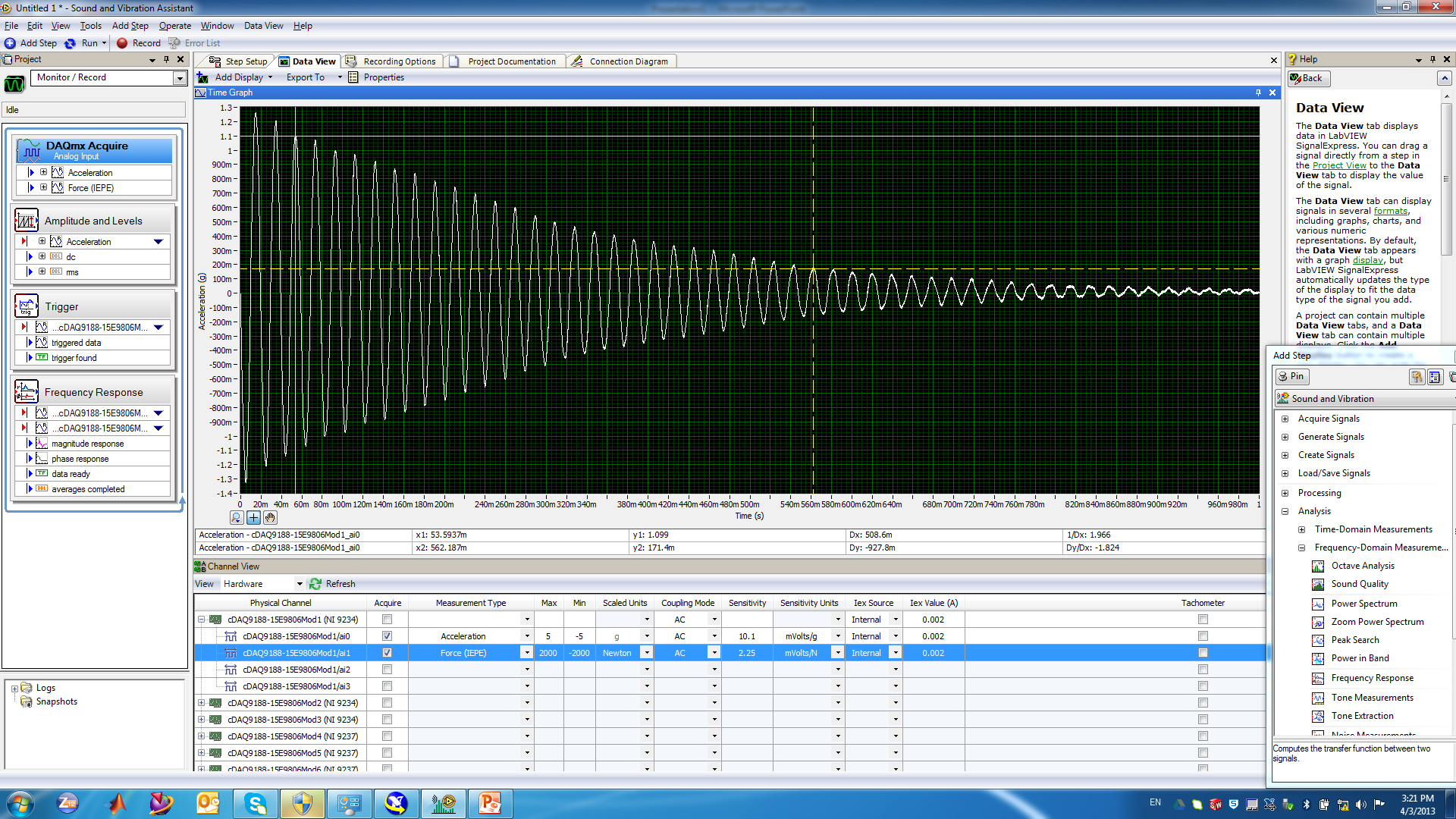 NOTE: X1,2 = time in s, y1,2 = acceleration in g, (m = ‘mili’)
Work Sheet: Fixed-Fixed Beam
Different material?
Repeat the experiment with Steel and any nonmetal material
Compare the result